Passport Update
Future NPRR Consideration 

Matt Mereness
Passport Program Director

PRS
February 11, 2021
Passport Update
Passport Sequence of Milestones through 2024
Future NPRR consideration
2
Passport Scope and Delivery
2022
2024
2023
2020
2021
2019
EMS Technology Foundation Upgrade
RTC 
Key Principles
RTC 
NPRR review
Real-Time Co-optimization
BES Key Topic Concepts
BES 
NPRR review
Battery Energy Storage Resources
DGR Workshops
DGR 
NPRR review
Distribution Generation Resources
ERCOT Contingency Reserve Service
New 10-minute Ancillary Service product defined in NPRR863
On-going deliveries before Passport 2024:
DGR enhancements to re-open registration
Battery storage functionality enhancements
FFR Advancement
3
Passport Protocol Scope
*Additional supporting Market Guide changes are also within Passport scope.

May require clarifying NPRRs during Business Requirements development.

Over 900 pages of protocol/NPRR changes.
4
Passport Sequence of Milestones through 2024
Planned milestone
Estimated milestone
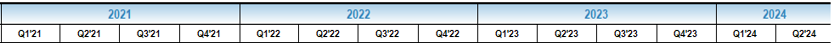 Pre-Passport
Last major release date for EMS/MMS/S&B projects
Pre-Passport Deliveries into production before Passport
EMS/MMS CIM16 Network Model Go-Live
EMS Upgrade
Last date for Go/No-Go for Combined Passport EMS Upgrade
Snapshot of EMS Upgrade Codestream without Passport
Convert Gen/SCADA to C++
Other EMS Subsystem Dev and Customs
Unit/Functional testing
Business Requirements 
& 
Design
Software Development
 & 
Unit Testing
Integration 
&
End-to-End Testing
Market Trials
&
Go-Live
Cutover
Design/Development/UnitTest
Passport Market Design
Core - EMS/MMS/SB
Support- OS/Reg…
Report- EIS/MIS
Core Business Reqts
Design/Development/UnitTest
Support Business Reqts
Design/Development/UnitTest
Report Business Reqts
Integration Testing
Begin Early SCED Testing (EMS/MMS)
Begin iTest EMS/MMS/S&B
Begin End-to-end Testing
Market 
Trials
Market Connectivity
SCED/Control Tests
DAM, S&B reports
Market Readiness & Go-Live
Passport Implementation Task Force
Market Readiness Metrics
Deliver Market Training
Develop Market Trials Plans
Develop/Publish MP Specifications
SCED/Control Tests
Market Connectivity
DAM, S&B reports
Passport Cutover/Go-Live
5
Future NPRR consideration
Limited resources and project funding for initiatives beyond the large projects identified below until 2024.
	FFR Advancement		BES Pre-Passport Project
	DGR Pre-Passport		Passport Program
Strict controls are needed to ensure delivery of these large projects on time and within budget.  
ERCOT wants to partner with PRS and TAC on most effective approach for managing the current and future NPRRs.
6
Future NPRR consideration
ERCOT recommends the following control for TAC & PRS consideration
Going forward, ERCOT will file comments on stakeholder Revision Requests identifying high-level assessment of impacts and risks to Passport Program delivery.
ERCOT comments will also provide a recommendation for “before or after” Passport Program delivery.
If impact to Passport Program delivery, Sponsor can decide next step for the Revision Request – withdraw or pursue.
If pursue, then PRS may recommend approval and/or tabling of the Revision Request.  If approved by PRS, ERCOT will have option to file additional comments indicating that an Impact Analysis will not be completed until ERCOT has bandwidth to consider post-Passport Program efforts.  
Per Section 21.4, without an Impact Analysis the NPRR would remain tabled at PRS.
ERCOT will continue be engaged at PRS to coordinate the potential timing of Impact Analysis work as resources become available.
Benefits and Exceptions on next page.
7
Future NPRR consideration
Benefits of this recommendation:
Allows continued discussion of future policy changes with some direction of regulatory certainty with PRS approval.
Prevents gray-boxes within gray-boxes in Protocols and reduces administrative or substantive clean-up Revision Requests in the future.
Avoids outdated Impact Analyses which can create risk to future resource and budget issues.
Helps manage Project Priority List (PPL) more effectively with post-Passport Program changes. 
Most Likely Exceptions to this recommendation:
Revision Requests that are critical to reliability or instructed by PUCT.
Additional recommended control for TAC consideration: 
Be cognizant of workshops or other focused initiatives on Passport related systems (EMS, MMS and S&B) that rely heavy on ERCOT SMEs.
ERCOT welcomes feedback from TAC and PRS on these recommendations or alternatives.
8